aHUS: Pathology and Treatment, Who will benefit from Eculizumab?
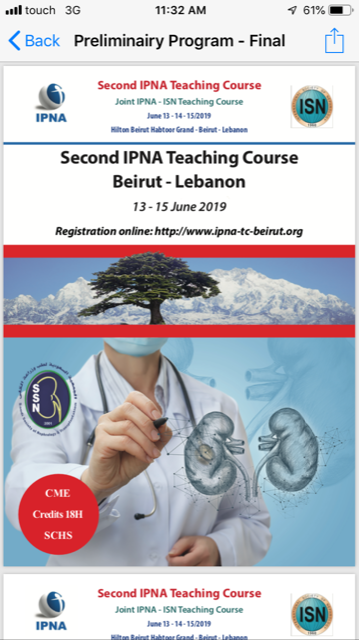 Hala Kfoury Kassouf, MD
Professor of Pathology, Nephropathology
Department of Pathology and Laboratory Medicine
American University of Beirut.
Jean Francis MD
Boston University School of Medicine
Associate Professor of Medicine
Associate Physician Brigham and Women’s Hospital
DISCLOSURES
Relevant Financial Relationships
Advisory Board/consultant: Alexion
Advisory Board: Mallinckrodt 
Honoraria: UpToDate 
Consultant: Advance Medical
 
Off Label Usage
None
Hemolytic Uremic Syndrome
A thrombotic micrangiopathy manifesting with:
Micro-angiopathic hemolytic anemia
Thromboctytopenia
Acute renal failure
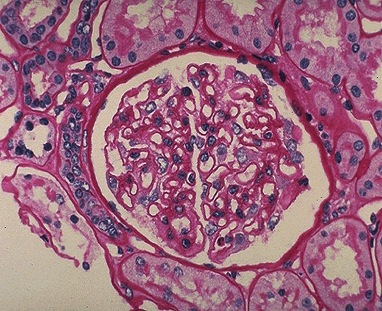 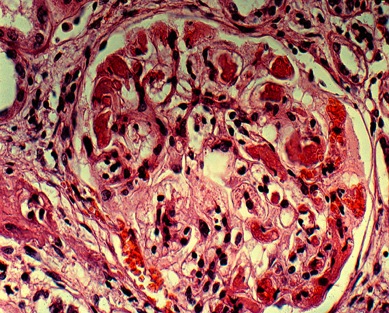 Classic HUS-D+ - diarrheal prodrome associated with shiga toxin producing 0157:H7 E.coli; most cases recover.

Atypical HUS - May be associated with mutations in complement regulatory proteins. Poor prognosis, 50% ESRD, may recur after transplantation.
Asif et al, The Open Urology & Nephrology Journal, 2014
The Mimics of aHUS
ADAMTS13
deficiency
Carla M. Nester CM, et al, Mol Immunology, Vol 67, Issue 1, 2015, 31–42
IgM, IgG
Immune complexes
bacteria, bacterial toxin, LPS
Mannose residues
Mele et al, Semin Immunopathol (2014) 36:399–420
COMPLEMENT GENE MUTATION IN aHUS PATIENTS
Recognition
 doman
C35X 
C35Y (n=3)
R59X (n=4)
48aa del
Regulatory
domain
C3b
proteoglycans
C3b
proteoglycans
proteoglycans
C3b
1
192T>C+193-198del
C99R 
(96-129)del+G130I+Y132T+L133X
2
SCRs
E1172X (n=2)
W1183R  
W1183X
S1191L (n=7)
G1194D 
V1197A (n=4)
E1198A 
V1200L
R1210C (n=9) 
R1215Q (n=2)
R1215G
3675-3699del
3
479X
Q950H 
I970V
Y155D
1014X
N516K
R78G
S890I (n=2)
Y899X
W920R 
2759del15bp
Q1137L
C1163W 
Dup(3546-3581)
T267fs270X 
(858-872)del+D277N+P278S
F242C
4
CFH 24%
STP
50%
H Chain
L Chain
S-S
FIMAC
SRCR
LRDR-1
LRDR-2
SP
A353V
TM
T72S
MCP 10%
G349R
I357M
W399R
L484V+Q485G+W486X
E554V
D519N
CT
G261D (n=2)
R317W
A240G
1
2
3
4
5
6
7
8
9
10
11
12
13
14
15
16
17
18
19
20
CFI 7%
Lectin-Like
domain
A43T
D53G
V81L
V81L
TME1
β-chain
α-chain
TME2
TM 3%
α’NT
ANA
TED
MG8
C345C
MG3
MG4
MG5
MG1
MG2
MG6α
MG6β
LNK
MG7
CUB f
CUB g
Anchor
TME3
TME4
T1361M
T140R
T140K
R570W
K1029M
R1041S
D1093N
I1135T
Q163E
TME5
R456L
TME6
D486Y (n=4)
P495S
P501L
C3 6%
ST-rich 
peptide
7
TM
Ba
Bb
CT
SCRs
SCRs
linker
linker
SP
VWA
1
1
2
2
3
3
Anti-CFH Ab 6%
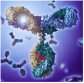 CFB 1-2%
R138W
Eculizumab
Recombinant fully humanized hybrid IgG2/IgG4 monoclonal antibody against C5
Prevents formation of C5a and C5b, component of the membrane attack complex
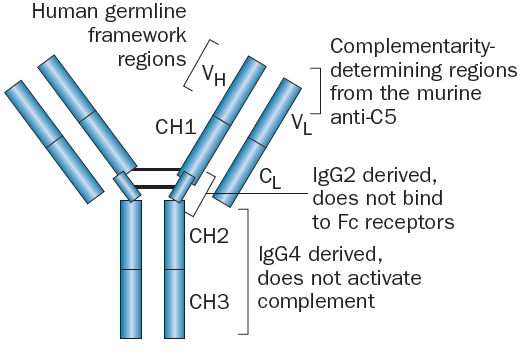 Zuber Nat Rev Neph 2012
C3a
Blockade of C5 cleavage to C5a and C5b, protected from microvascular thrombosis and radically improved the outcome of aHUS.
Legendre CM et al., N Engl J Med,  2013
Licht C et al., Kidney Int, 2015
aHUS
Trigger
C3
C3b
CFB
Coagulation
CFH
CFI
C3 
convertase
C3
C5 
convertase
TM shedding
C5a
C5b-9
Bb
C5
Bb
TM
C3b
C5b
C3b
MCP
C3b
C3b
VWF
P-sel
C5b-9
Endothelial cell
Endothelial cell
Bb
Bb
Fluid phase C3 
convertase
CFH
CFH
CFB
Alternative pathway activation
(spontaneous hydrolysis,
bacteria, viruses)
CFI
C3
SCR19-20
iC3b
CFH
N terminal
CFH
C3b
CFB
C3a
CFI
CFI
iC3b
C3b
C3b
C3b
Glycosaminoglycans
Endothelial cell
Courtesy of Dr. Marina Noris (Modified)
CFI
Bb
Bb
Fluid phase C3 
convertase
C3b
Mutated C terminal
spontaneous hydrolysis,
bacteria, viruses
CFH
CFB
CFI
C3
iC3b
C3b
CFB
C3a
C5
Surface bound C3 
convertase
iC3b
C3b
C3b
C3b
C5 convertase
C5b-9
Glycosaminoglycans
Endothelial cell
Courtesy of Dr. Marina Noris (with modifications)
CFI
Bb
Bb
Fluid phase C3 
convertase
C3b
Anti CFH antibody
spontaneous hydrolysis,
bacteria, viruses
Y
CFH
CFB
CFI
C3
iC3b
C3b
CFB
C3a
Y
Y
C5
Surface bound C3 
convertase
iC3b
C3b
C3b
C3b
C5 convertase
C5b-9
Glycosaminoglycans
Endothelial cell
Bb
Bb
CFH Mutation or Antibody
Fluid phase C3 
convertase
CFH
CFH
CFB
Alternative pathway activation
(spontaneous hydrolysis,
bacteria, viruses)
X
CFI
C3
SCR19-20
iC3b
CFH
N terminal
CFH
C3b
CFB
C3a
sC5b-9
C5
CFI
CFI
iC3b
C3b
C3b
C3b
C5 convertase
sC5b-9
Glycosaminoglycans
Endothelial cell
Subendothelial space
sC5b-9
sC5b-9
sC5b-9
C3 product
C3 product
C3 product
C35X 
C35Y (n=3)
R59X (n=4)
48aa del
1
192T>C+193-198del
C99R 
(96-129)del+G130I+Y132T+L133X
2
SCRs
3
Y155D
T267fs270X 
(858-872)del+D277N+P278S
F242C
4
STP
A353V
TM
MCP 10%
CT
MCP MUTATIONS IN aHUS
spontaneous hydrolysis,
bacteria, viruses
C3
C3b
C3a
CFB
C5
CFI
CFI
CFH
MCP
iC3b
C3b
C3b
Glycosaminoglycans
C5 convertase
C5b-9
Glycosaminoglycans
Endothelial cell
Noris et al, Lancet 2003
Richards et al, PNAS 2003
Caprioli et al., Blood, 2006
Loss of function heterozygous mutations
Bb
C3 MUTATIONS IN aHUS
β-chain
α-chain
α’NT
ANA
TED
MG8
C345C
MG3
MG4
MG5
MG1
MG2
MG6α
LNK
MG6β
MG7
CUB f
CUB g
Anchor
T1361M
T140R
T140K
R570W
K1029M
R1041S
D1093N
I1135T
Q163E
R456L
C3 7-10%
C3
C3b
CFB
CFH
C3a
CFB
C3 
convertase
CFI
C5
iC3b
C3b
C3b
MCP
C5 convertase
C5b-9
Glycosaminoglycans
Endothelial cell
Goicoechea et al., PNAS, 2007
Roumenina et al., Blood, 2009
Fremeaux-Bacchi et al, Blood 2008
Gain of function C3 mutations: reduced binding to MCP, increased affinity to CFB
15
Courtesy of Dr. Marina Noris (Modified)
C3a
Blockade of C5 cleavage to C5a and C5b, protected from microvascular thrombosis and radically improved the outcome of aHUS.
Legendre CM et al., N Engl J Med,  2013
Licht C et al., Kidney Int, 2015
aHUS
Trigger
C3
C3b
CFB
Coagulation
CFH
CFI
C3 
convertase
C3
C5 
convertase
TM shedding
C5a
C5b-9
Bb
C5
Bb
TM
C3b
C5b
C3b
MCP
C3b
C3b
VWF
P-sel
C5b-9
Endothelial cell
Endothelial cell
Plasma-Resistant Trial: eGFR
 32 ml/min/1.73 m2
4/5 patients discontinued dialysis
100% with baseline GFR <60 ml/min/1.73 m2
17
N Engl J Med. 368(23):2169-81, 2013
Plasma-Sensitive Trial: eGFR
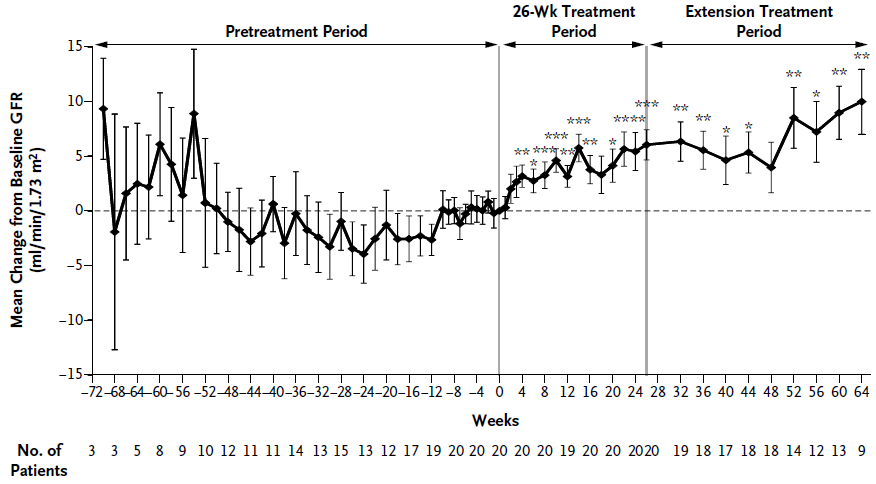  6 ml/min/1.73 m2 at 26 weeks
90% with baseline GFR <60 ml/min/1.73 m2
18
N Engl J Med. 368(23):2169-81, 2013
Change in HRQoL
Clinically meaningful increase in 87%
Clinically meaningful increase in 73%
19
RECESSIVE MUTATIONS IN DGKE CAUSE aHUS SYNDROME
Homozygous or compound heterozygous mutations in DGKE (encoding diacylglycerol kinase e) were found in 27% of aHUS cases with onset in the first year of life
Peculiar clinical phenotype: recurrent disease in childhood, development of proteinuria sometimes with the nephrotic syndrome

DGKE is not an integral protein of complement and patients did not show complement consumption and one relapsed while on eculizumab


DGKE knock down in endothelial cells up-regulated ICAM-1 and tissue factor expression and resulted in platelet adhesion without inducing complement deposition.
Lemaire M et al,  Nature Genet  2013
Consequences of DGKE deficiency
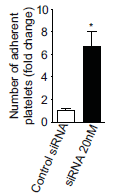 Bruneau et al,  Blood,  2015